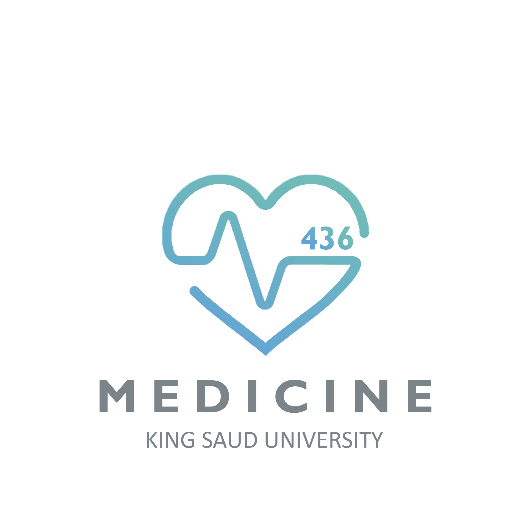 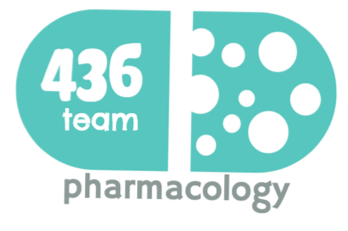 7: Management of diabetic ketoacidosis and hypoglycemia
objectives
Identify the different characters of diabetic ketoacidosis.

Know the different lines of treatment for hyperglycemia, dehydration, electrolyte deficits and ketoacidosis.

Recognize the characters of hypoglycemia and how it can be prevented.

Describe the different treatment of hypoglycemia

Be able to differentiate between hypoglycemia and hyperglycemia coma.
Color index
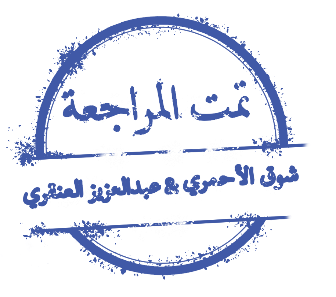 extra information and further explanation  
important 
doctors notes 
Drugs names 
Mnemonics
Diabetic ketoacidosis
Definition
It is a serious acute emergency situation that requires admission to hospital  with a risk of death. 
It develops as a result of insulin deficiency. 
It is a characteristic feature of type I diabetes but may occur with type II especially during stress.
In absence of insulin, many metabolic changes can occur:
Carbohydrates
↑ Glycogenolysis
↑ Gluconeogenesis
Protein                 
  ↑ proteolysis thus providing amino acid as precursors for gluconeogenesis.
Fats                                ↑ Lipolysis & ketogenesis
Fat breakdown to free fatty acids then to acetyl-CoA that is converted to ketone bodies (Acetoacetic acid(ACAC), β-hydroxybutyric acid(β-OHB) and acetone),i.e. (↑ ketogenesis ).
Insulin deficiency lead to :
↑ glycogenolysis
↑ gluconeogenesis, 
↑ protein catabolism
↑ Lipolysis
↑ Lipolysis
↑ Free fatty acids
Glucose is like the salt in the body, when it is excreted it withdraw the water with it
Reflects as a change in the respiratory rate
↑ Hyperglycemia + glycosuria
↑ Ketone bodies 
(ACAC, β-OHB, Acetone)
Osmotic diuresis → Dehydration
Acidosis
Ketonemia + ketonuria
Hyperglycemia-induced glucosuria, osmotic diuresis & severe fluid loss.
Fluid loss induces dehydration & electrolyte imbalance
Metabolic acidosis induces hyperventilation with fruity odor
Diabetic ketoacidosis
Characters of diabetic ketoacidosis
Hyperglycemia  
Glucosuria   
Osmotic diuresis   
Polyuria  
 Thirst
6.    Polydipsia (increased drinking).
7.    Dehydration 
8.    Electrolytes imbalance 
9.    Metabolic acidosis 
10.  Ketogenesis (ketonemia, ketonuria)
Clinical symptoms for diabetic ketoacidosis
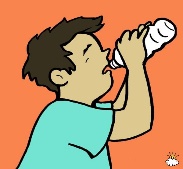 Classic features of hyperglycemia (thirst, polyuria)
Nausea, vomiting, abdominal pain
Tachycardia
Kussmaul–Kien respiration (rapid & deep).
Ketotic breath (fruity, with acetone smell) characteristic sign
Mental status changes (confusion, coma) but the patient may still conscious, or the patient may be in coma.
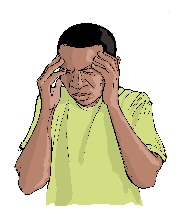 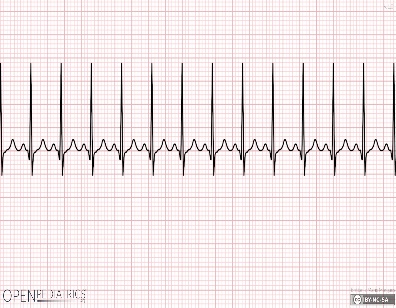 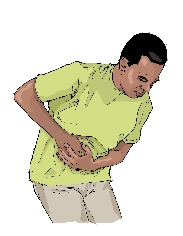 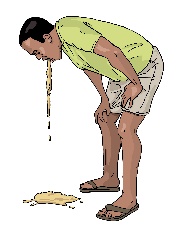 Diagnostic Criteria in diabetic ketoacidosis
Blood glucose level > 250 mg/dl
Serum bicarbonate level < 15 mmol/L
Ketonemia (accumulation of ketone bodies in the blood)
Ketonuria (accumulation of ketone bodies in the urine)
Arterial pH < 7.35
Treatment of diabetic ketoacidosis
Lines of treatment of diabetic ketoacidosis
Adequate correction of :
Dehydration (Fluid therapy)
Electrolyte deficits (Potassium therapy)
Hyperglycemia (Insulin)
Ketoacidosis (Bicarbonate therapy) Sometimes it is used and sometimes not, depending on its concentration in the blood.
Hypoglycemia
Hypoglycemia
Blood sugar of less than 70 mg/dl is considered hypoglycemia. 
Is a life threatening disorder that occurs when blood glucose level becomes < 50 mg/dl
One of the common side effects of insulin in treating type I diabetes.
If we are not sure weather the patient has hyperglycemia or hypoglycemia we treat the patient as hypoglycemic, because hypoglycemia is a life threatening condition, while hyperglycemia is less dangerous.
Causes of Hypoglycemia
Characters of Hypoglycemia
Autonomic features:
 sympathetic:   tachycardia, palpitation, sweating, anxiety, tremor.
 parasympathetic:   nausea, vomiting.
Neurological defects: 
Headache, visual disturbance, slurred speech, dizziness.
Tremors, mental confusion, convulsions.
Coma due to  blood glucose to the brain.
If a diabetic patient uses b-blocker and had hypoglycemic shock, he wont be able to feel these autonomic features and suddenly he will go into coma.
So be carful when describing b-blockers !
Hypoglycemia
Precautions
Hypoglycemia can be prevented by:
Diabetic patient must not take the medication without food especially the sulfonyl group, so it is better to start with the sensitizers to decrease the risk of hypoglycemia.
Treatment of Hypoglycemia
Comparison between Hypoglycemic
 and Hyperglycemic Coma
Summary
MCQs
Q1: Which one of the following is considered as initial step in treatment of ketoacidosis ? 
A. 0.9%  sodium chloride.   B. Regular insulin.    C. Potassium replacement.   D. sodium bicarbonate

Q2: Which one of the following steps can be skipped sometimes in case of ketoacidosis management ? 
A. 0.9%  sodium chloride.   B. Regular insulin.    C. Potassium replacement.   D. sodium bicarbonate

Q3 : Which one of the following preparation is commonly use to treat ketoacidosis in clinical practice ?  
A. I.V Insulin lispro.       B. S.C Insulin glargine.       C. I.V Regular insulin.       D. I.V NPH insulin.

Q4: In which dose the regular insulin is given intravenous infusion ? 
A. 0.01 U/kg/h.      B. 0.05 U/kg/h.       C. 0.1 U/kg/h.          D. 0.2 U/kg/h.

Q5:10 years old child came to ER with fruity breath, he was with hot and dry skin, his mother said that his child tend to be thirsty all the time. The biochemical investigation shows (Blood glucose level : 267 mg/dl, Arterial PH : 7.37, dehydration with ketonuria) . How can we mange his case ? **
Isotonic saline + Humulin regular + Potassium replacement + Sodium bicarbonate. 
0.9 %  sodium chloride + Humulin Lente + Potassium replacement + Sodium bicarbonate. 
Isotonic saline + Humulin regular + Potassium replacement. 
0.9 %  sodium chloride + Humulin regular + Sodium bicarbonate. 


Q6: 58 years old male who fall down due to hypoglycemic coma. How can be treated In this situation? 
By giving him orange juice.  
By giving him I.V regular Insulin.         
By giving him I.M Glucagon. 
All of them. 

Q7: Which one of the following insulin preparations should be avoided in diabetic ketoacidosis?
A. Glulisine.            B. Humulin regular.               C. Novolin regular.            D. Glargine Insulin.
A
D
C
C
C
C
D
*This step can be skipped sometimes depending on bicarbonate concentration, so if  the PH more than 7 we do not need. 

** Bicarbonate therapy should be used only if the arterial PH < 7.0 and there is  metabolic acidosis to correct that.
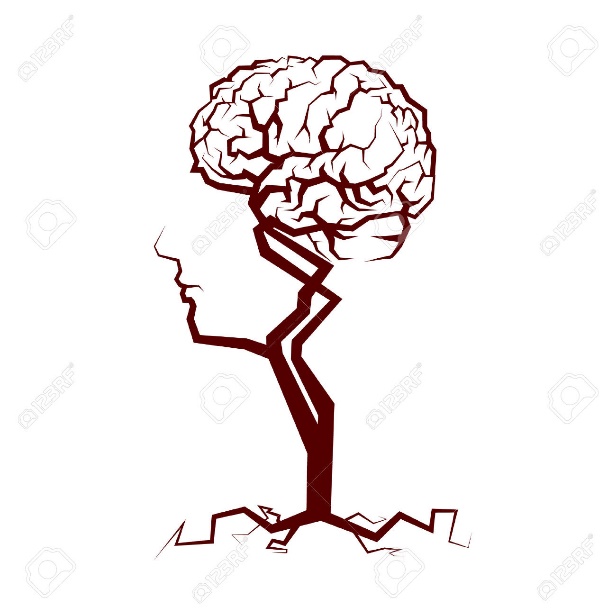 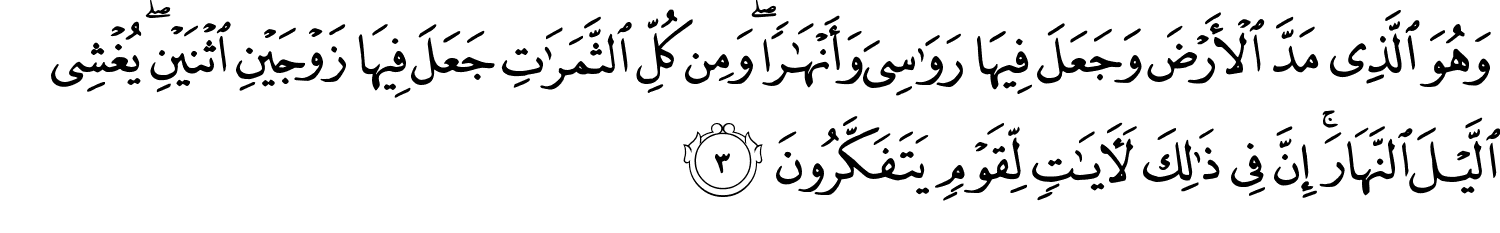 قادة فريق علم الأدوية :
 - جومانا القحطاني   - اللولو الصليهم
- فارس النفيسة
الشكر موصول لأعضاء الفريق المتميزين :
عبد الكريم العتيبي
روان سعد القحطاني
منيال باوزير
حنين باشيخ
شوق الأحمري
References :
1- 436 doctors slides
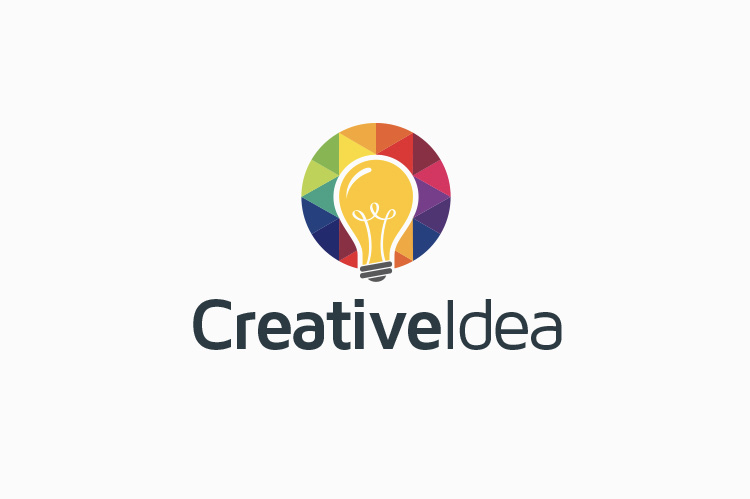 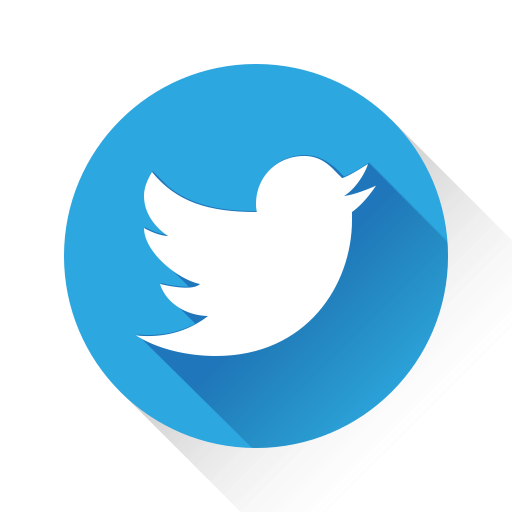 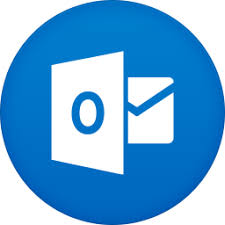 Your feedback
pharma436@outlook.com
@pharma436